Zástupci plazů
Želvy                                Želva bahenní
Krokodýli
Aligátor americký
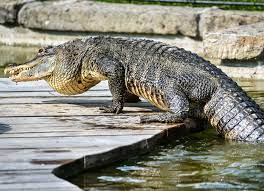 Hadi
Zmije obecná
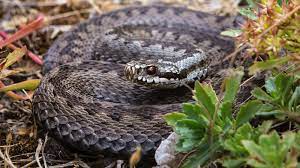 Ještěři
Mlok skvrnitý
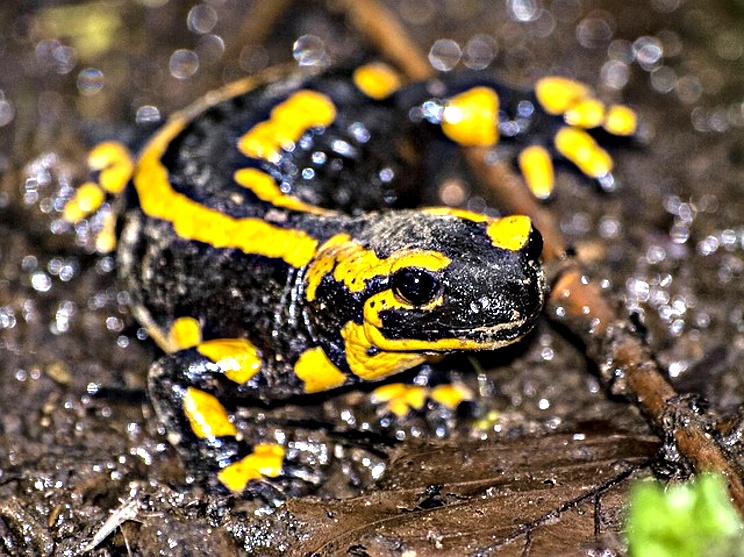 Ještěři
Velociraptor
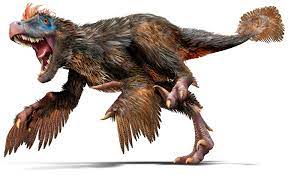